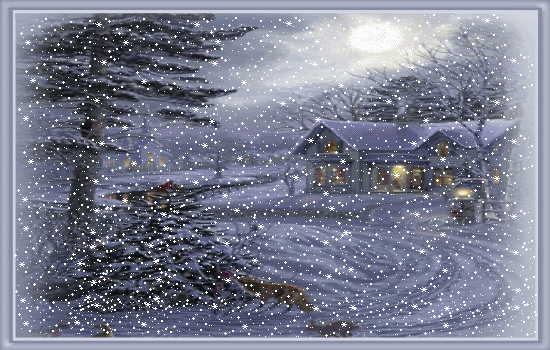 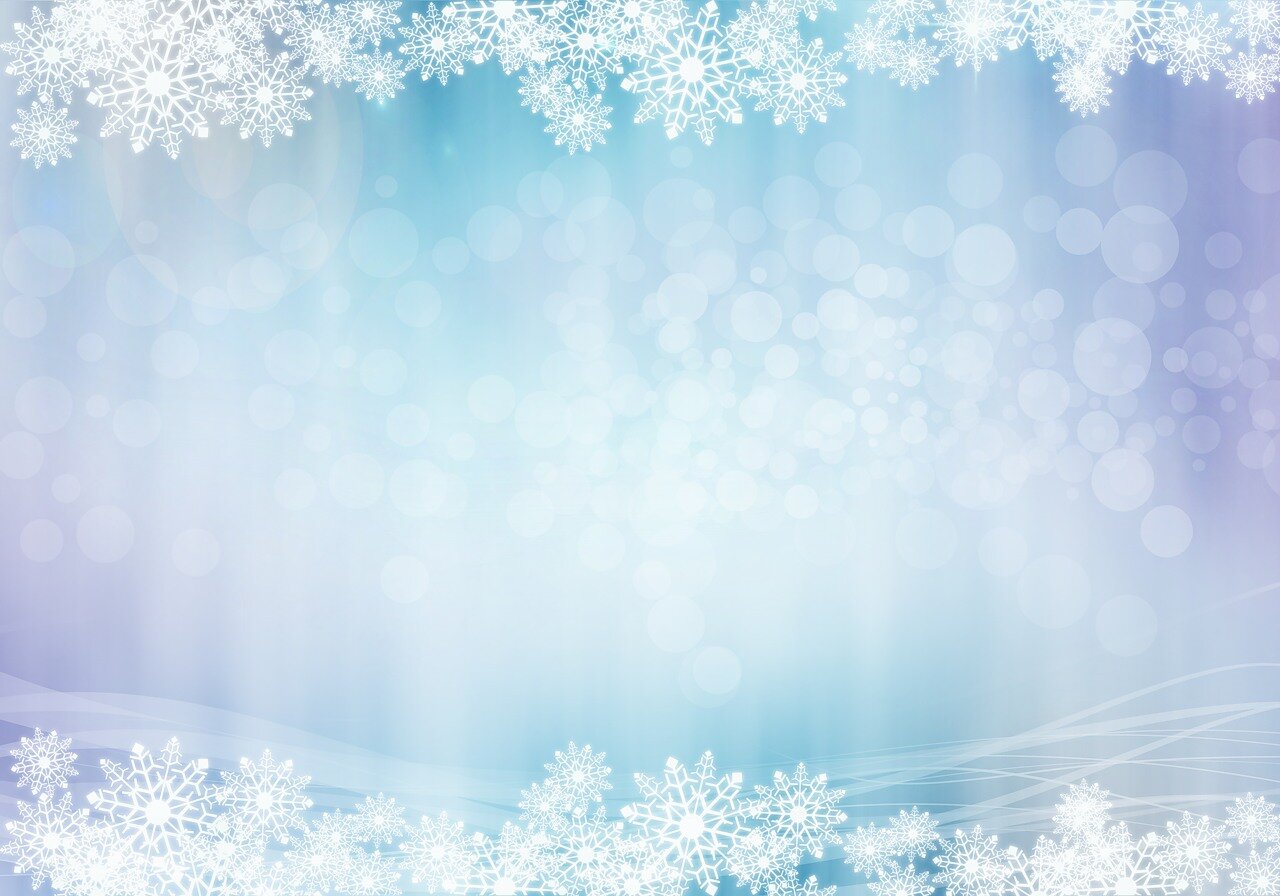 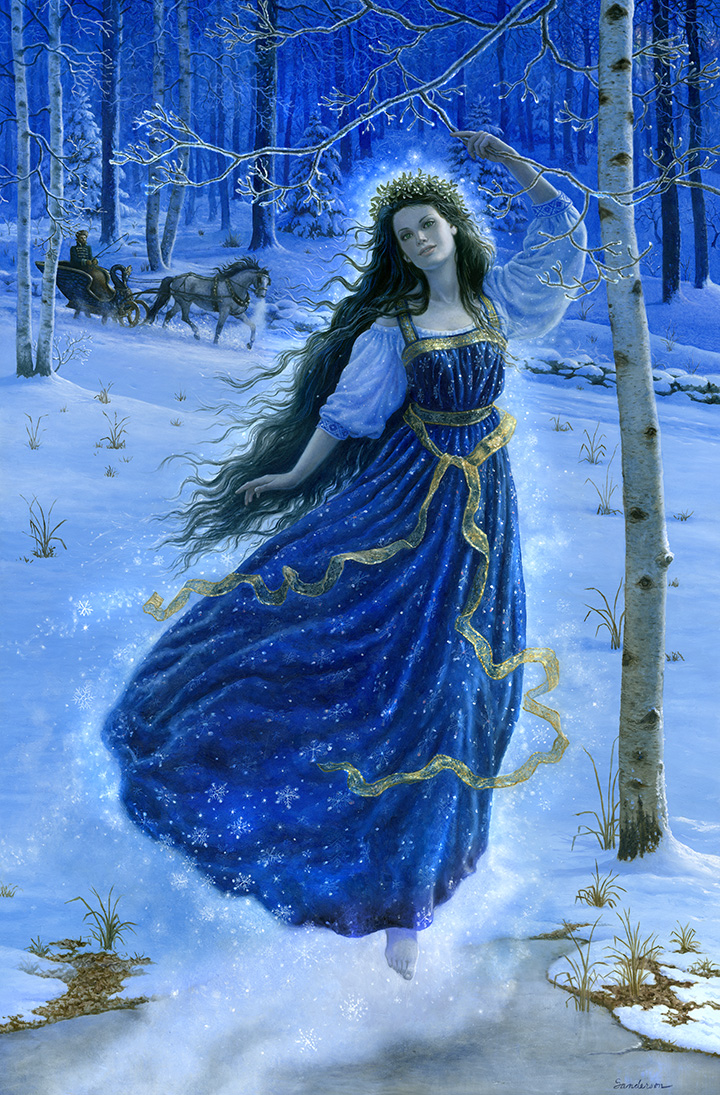 ЗИМА
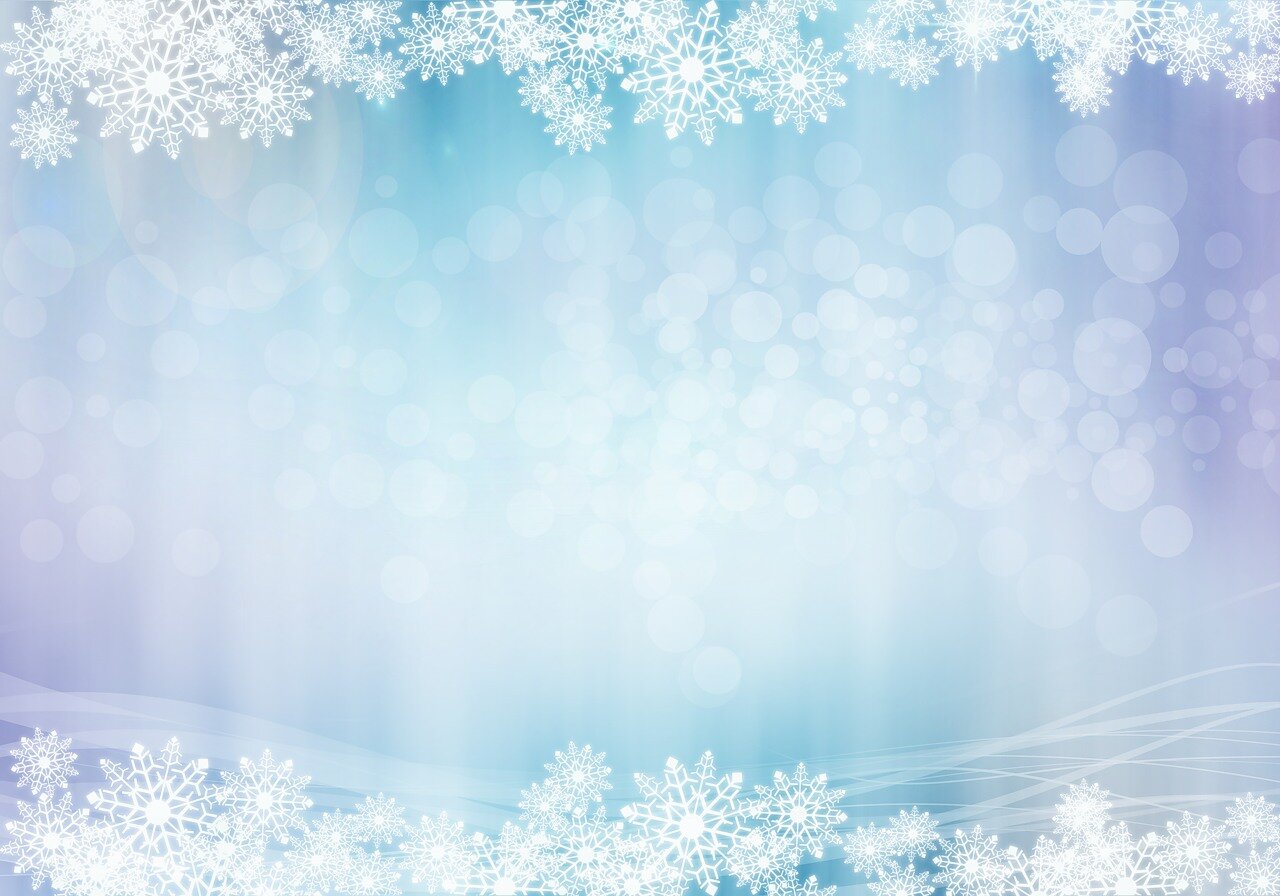 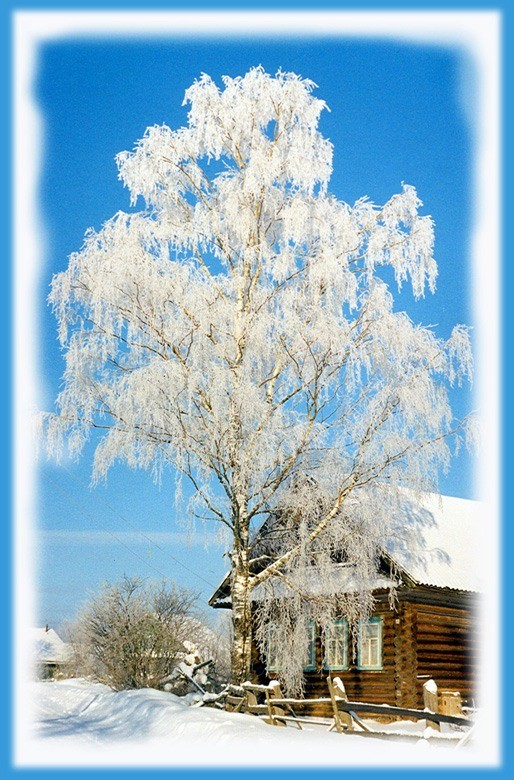 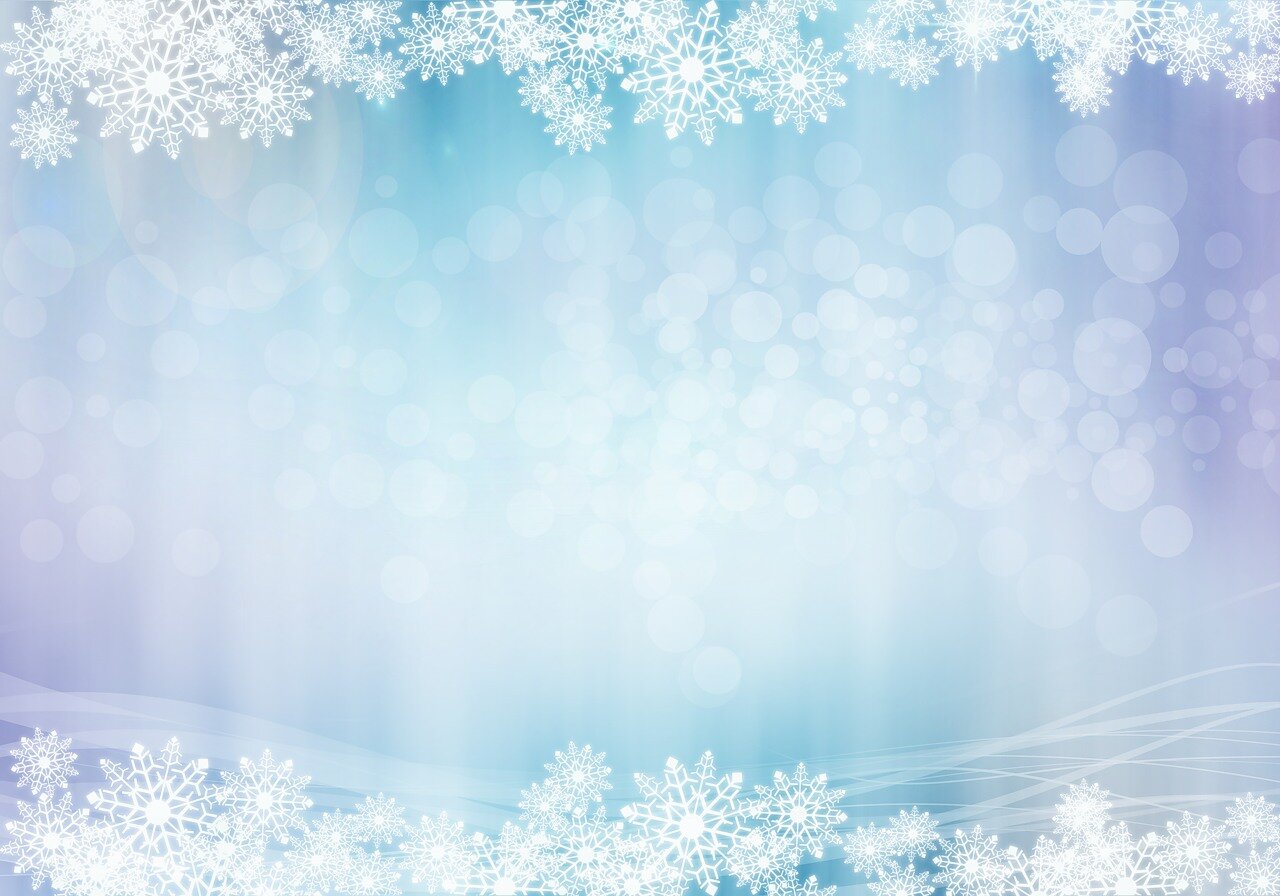 «Февральская лазурь»
И.М.Грабарь
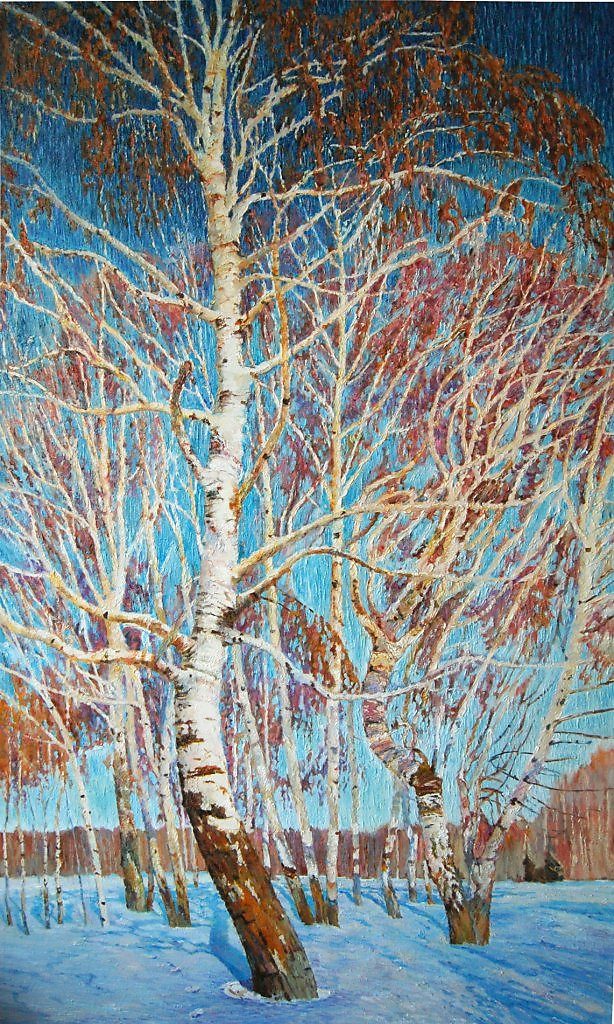 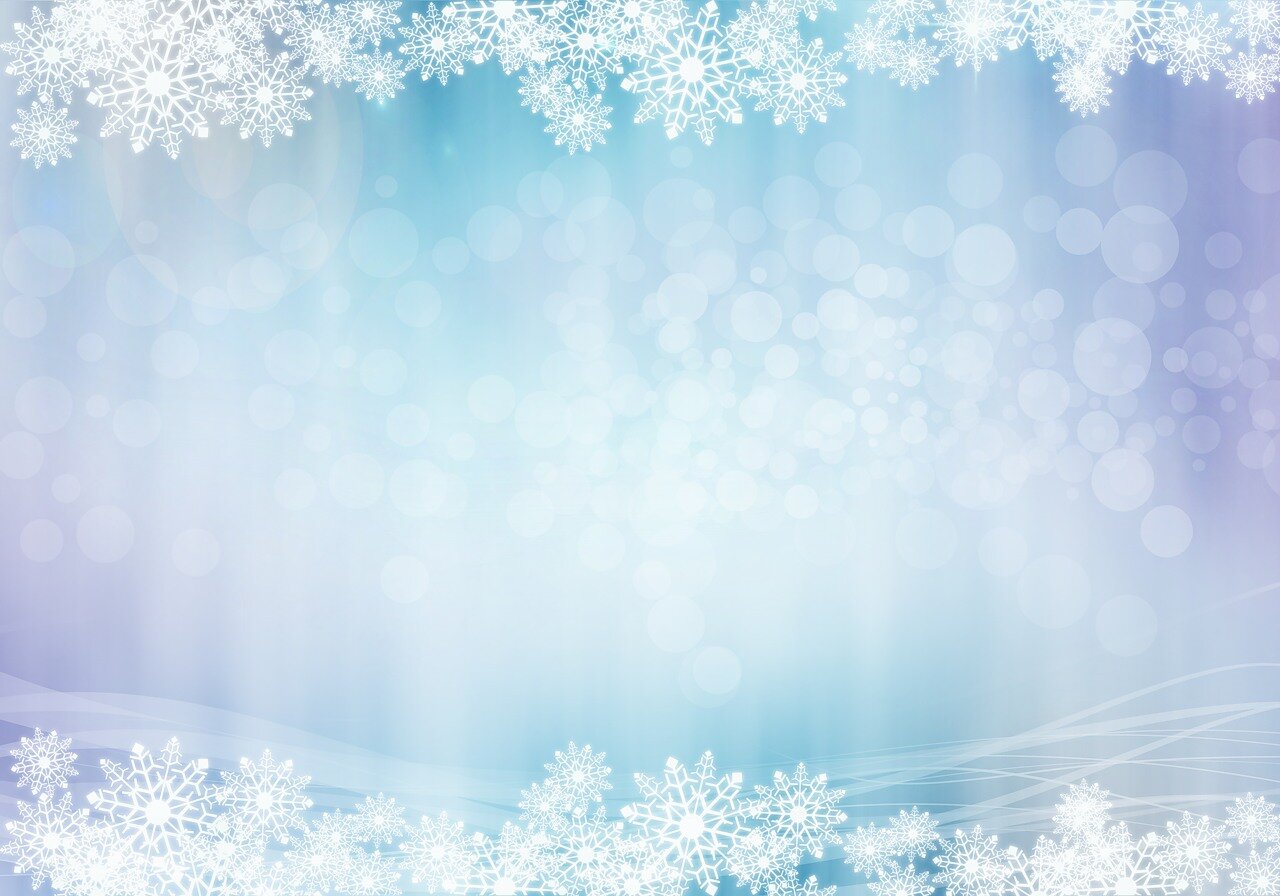 И.М. Грабарь
художник
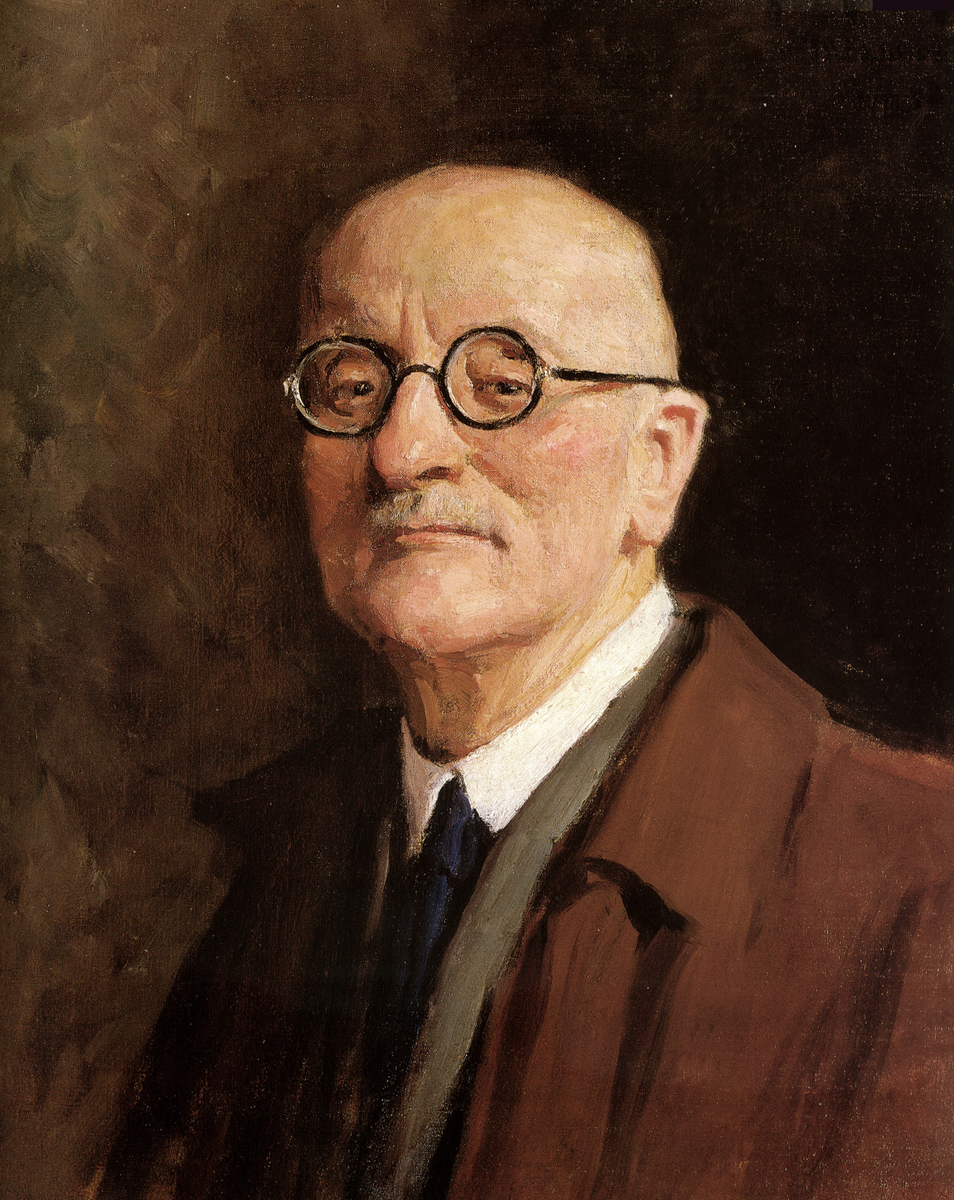 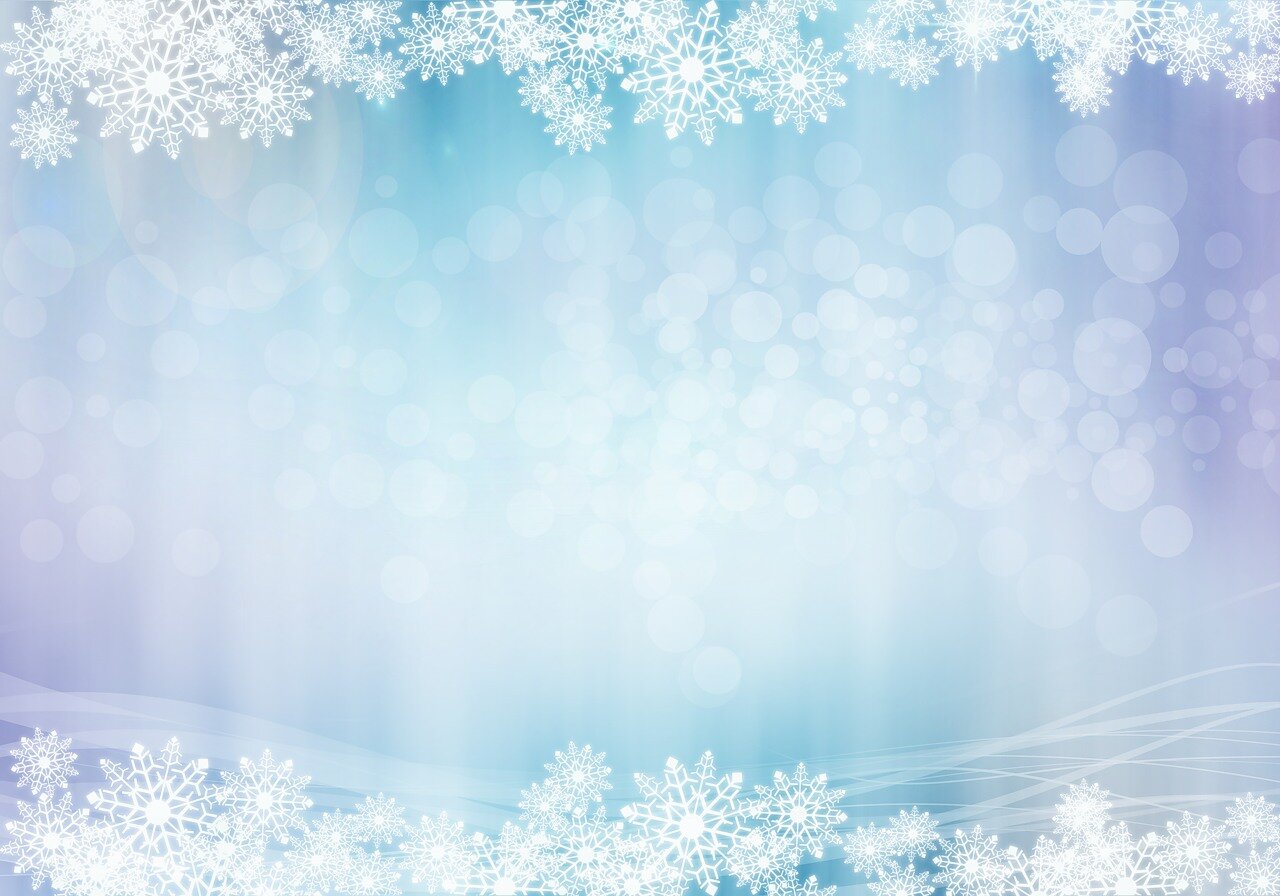 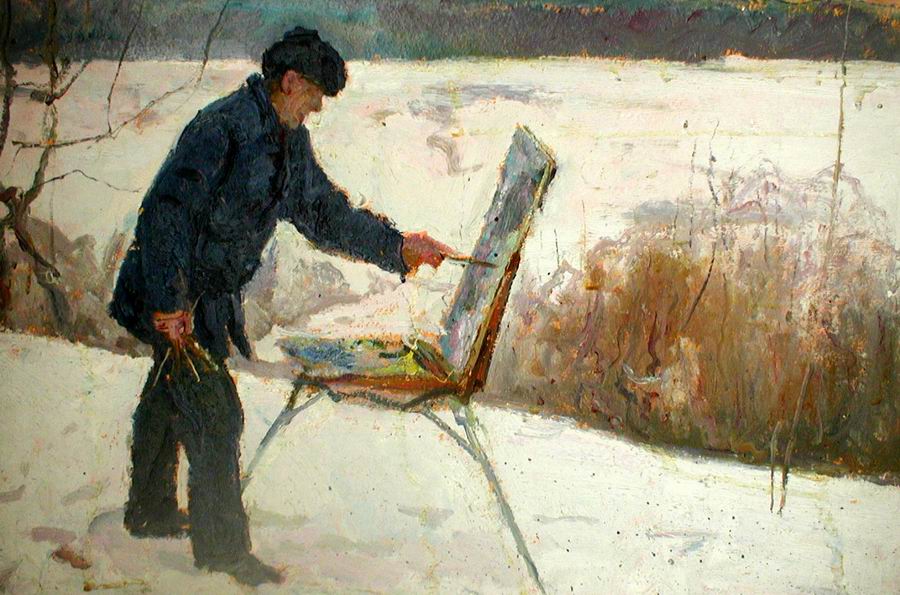 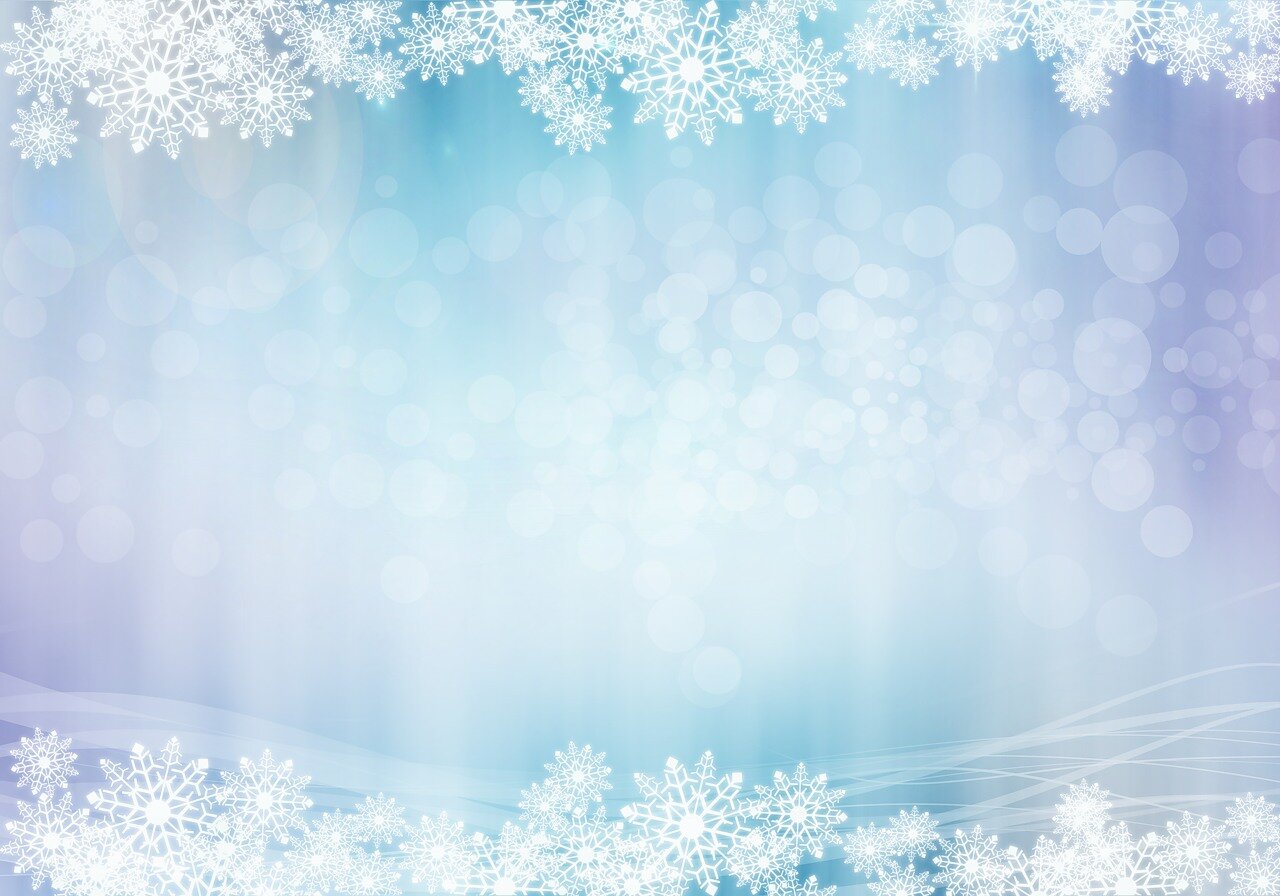 «Февральская лазурь»
И.М.Грабарь
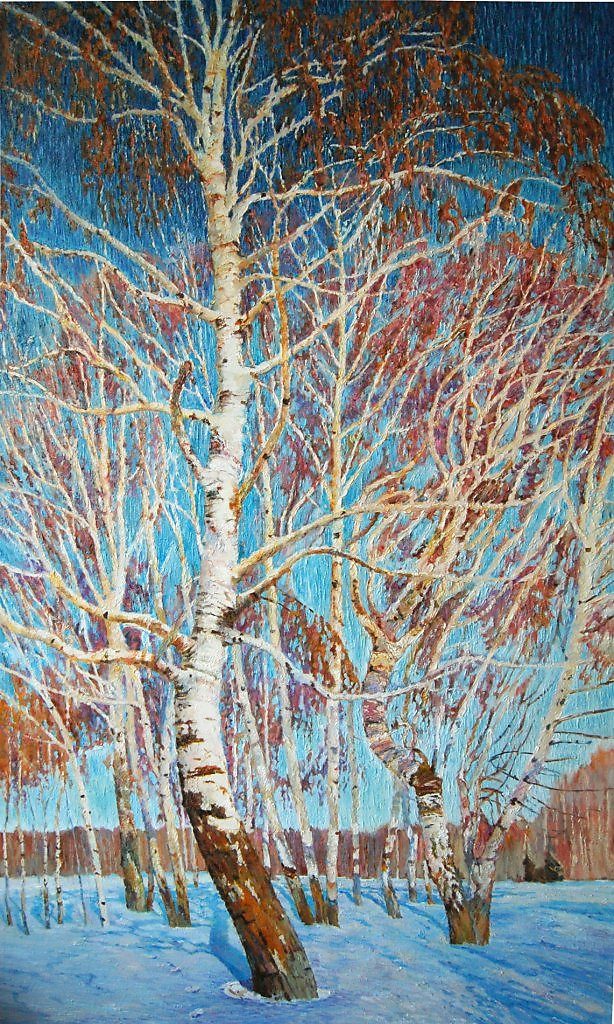